Chào mừng các thầy cô giáo
Về dự chuyên đề 
Môn Tiếng Việt – Lớp 2
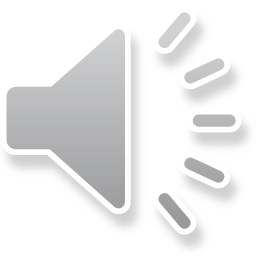 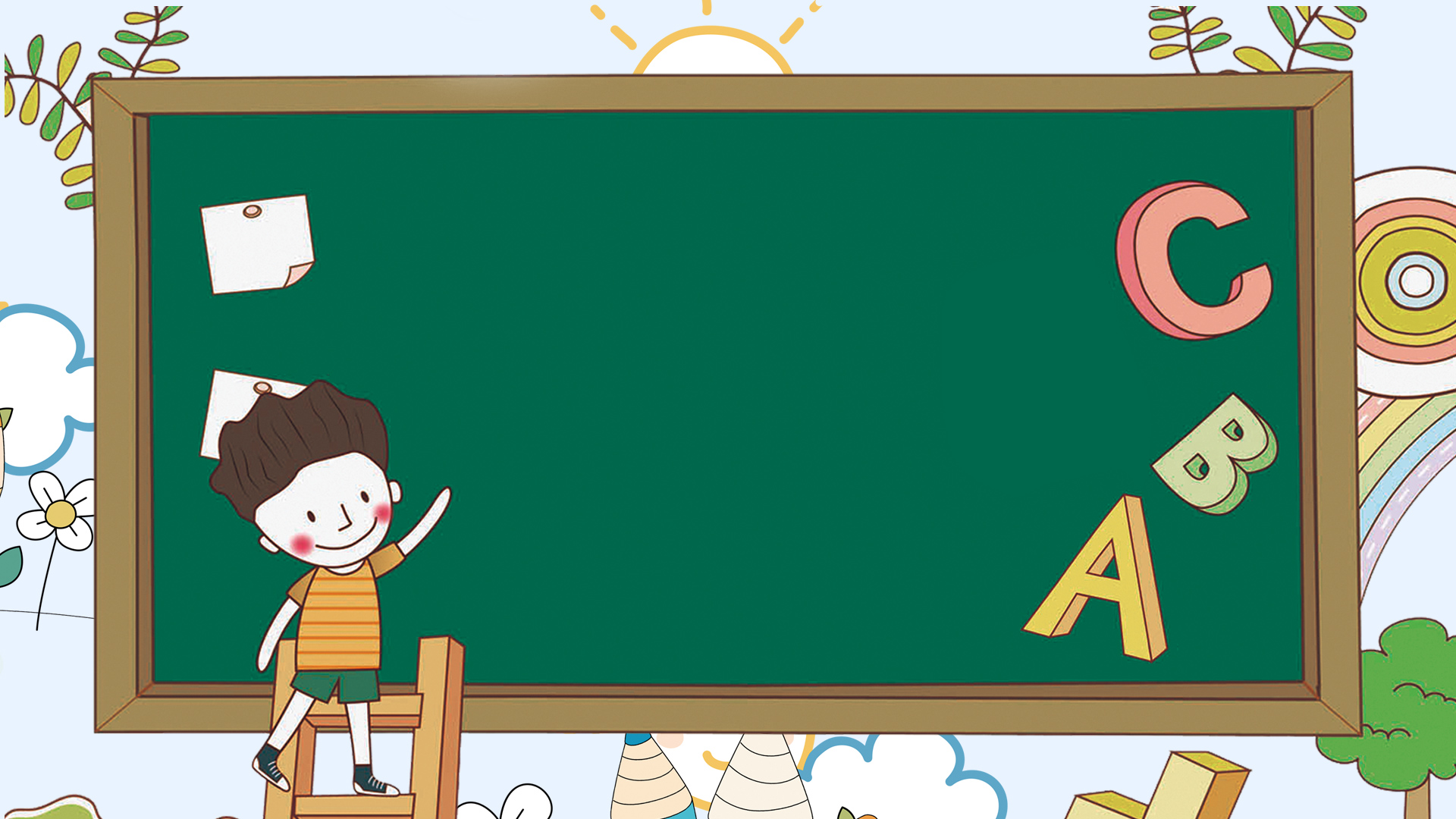 Tiếng Việt
Đọc mở rộng
Giáo viên: Phạm Hồng Hạnh
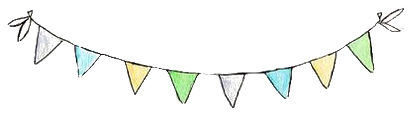 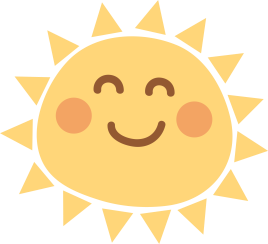 Khởi động
Khi có thời gian rảnh, 
không phải học bài,  
con thường làm những việc gì?
Đọc một cuốn sách 
Đi muôn dặm đường
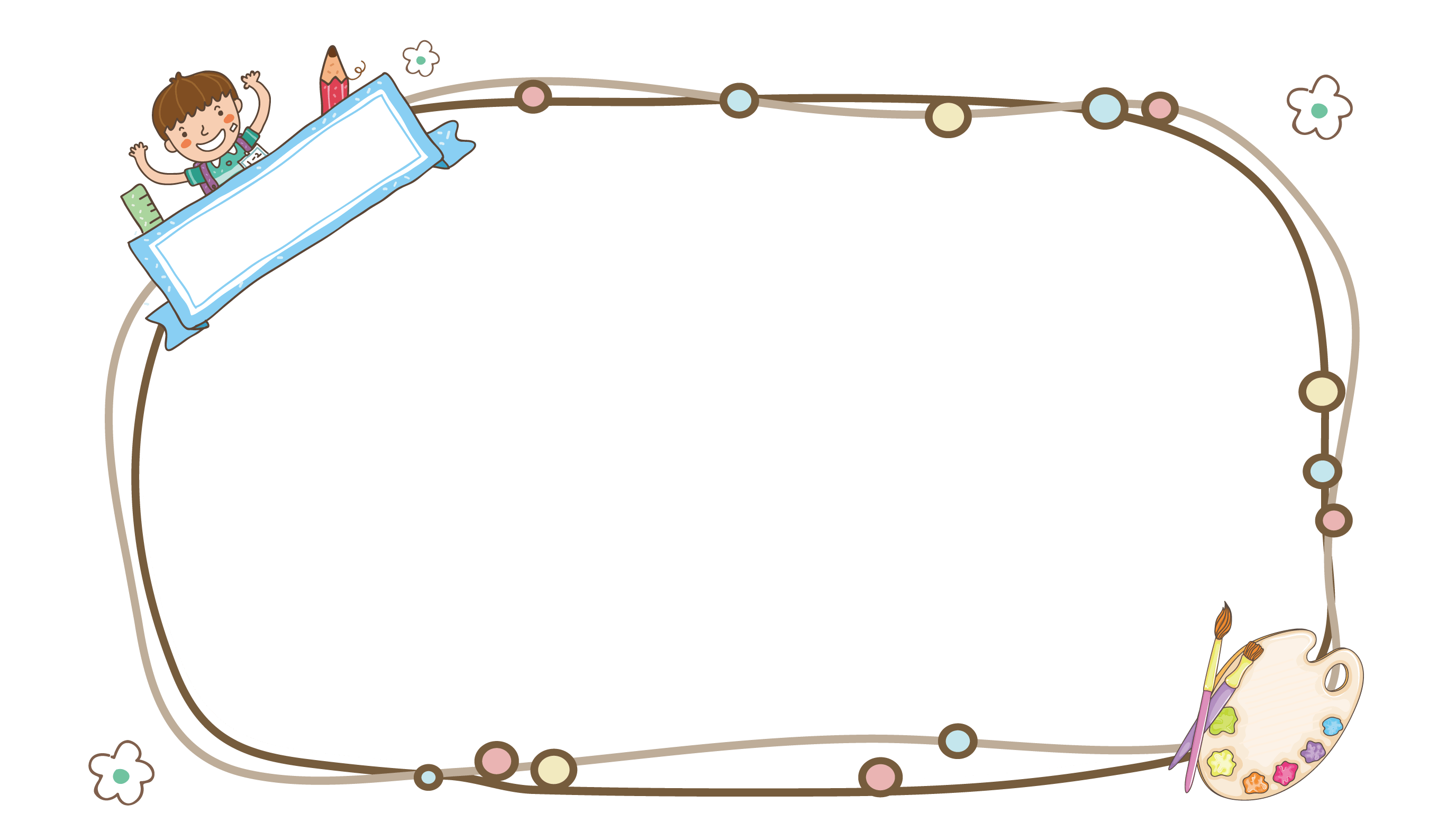 1. Tìm đọc một bài thơ hoặc câu chuyện viết về thiếu nhi. Nói với các bạn tên bài thơ, câu chuyện và tên tác giả.
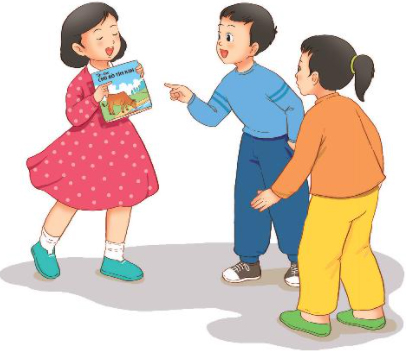 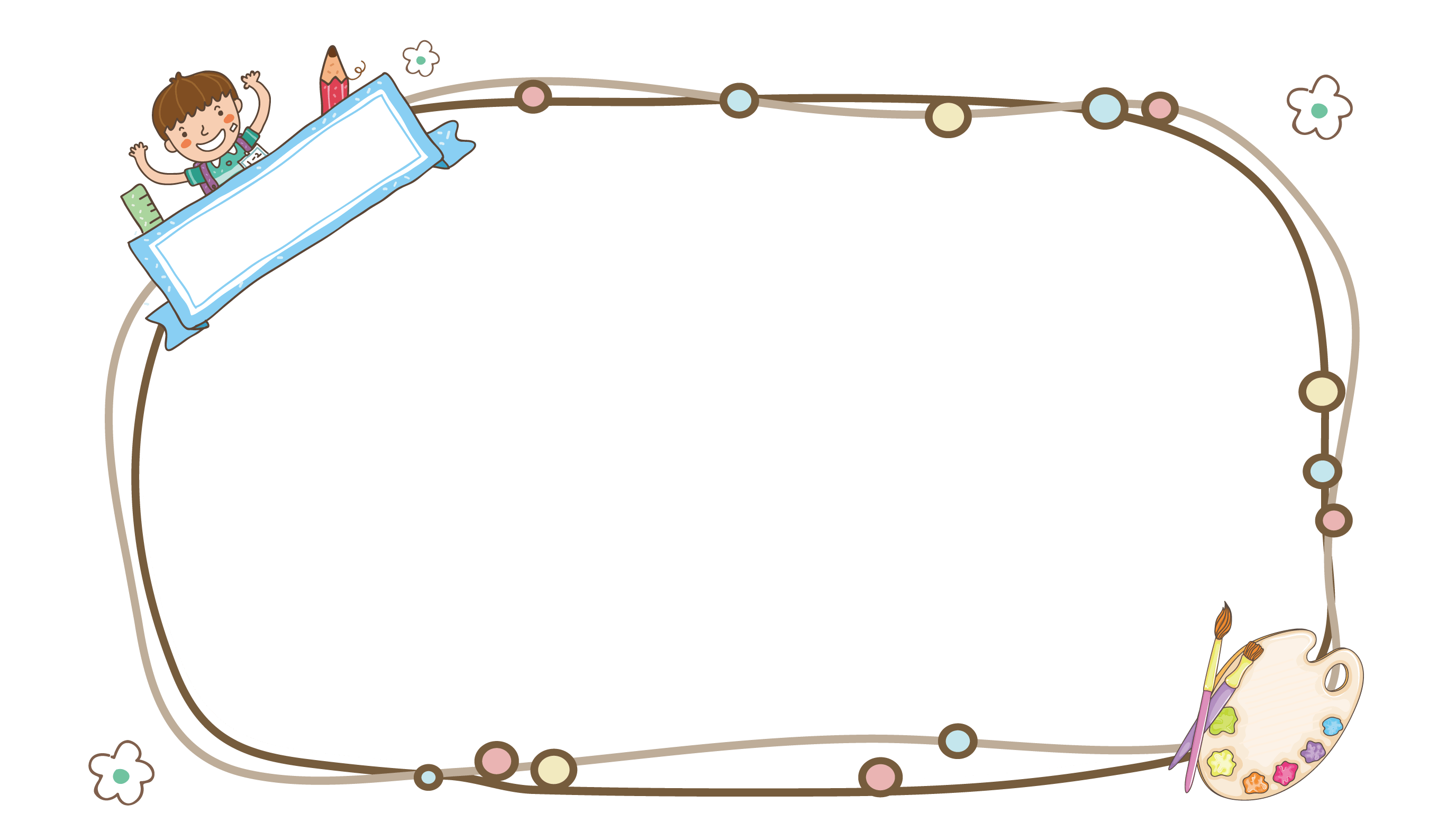 Thảo luận nhóm 4:
1. Nói với các bạn tên bài thơ, câu chuyện và tên tác giả.
2. Câu chuyện, bài thơ nói về điều gì?
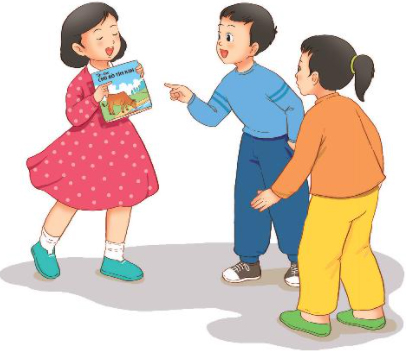 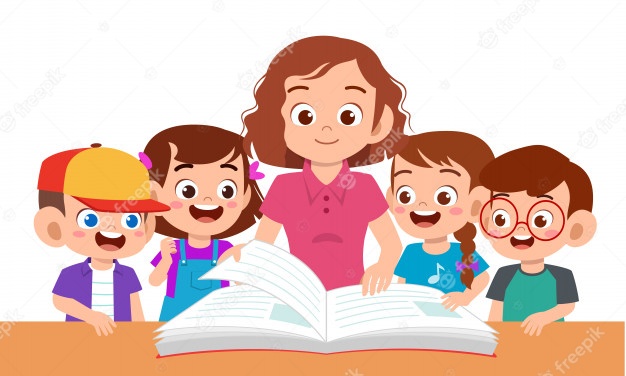 Chúc mừng ngày Tết Thiếu nhi
Hôm nay Quốc Tế thiếu nhi
Chúc cho các bé việc gì cũng vui
Ngủ ngoan, ăn khỏe, xinh tươi
Cùng nhau chia sẻ ngọt bùi yêu thương.

Học chăm, yêu quý mái trường
Nghe lời cha mẹ vấn vương bạn thầy
Mùng một tháng Sáu năm nay
Cùng nhau cố gắng dựng xây sau này.

Con ngoan, trò giỏi từ nay
Học hành bài vở từng ngày vươn lên
Kính thầy và bậc cao niên
Xứng danh hai chữ thảo hiền bé ngoan.
                                                     (Liên vũ)
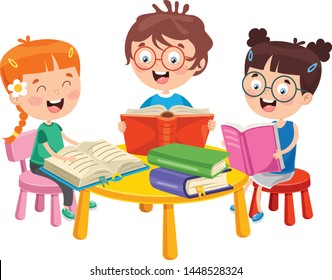 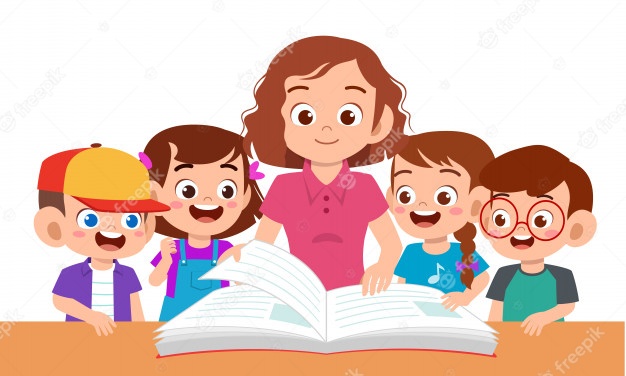 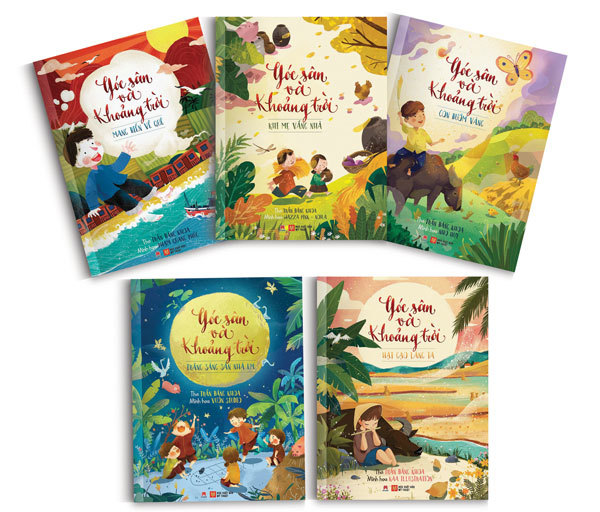 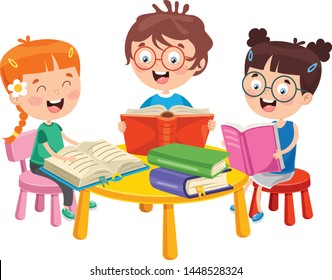 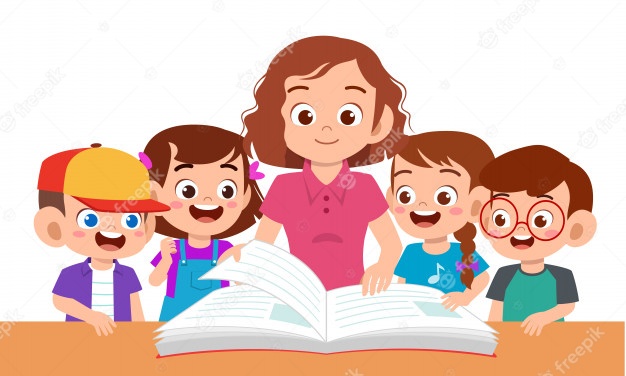 Buổi sáng nhà em
Ông trời nổi lửa đằng đông
Bà sân vấn chiếc khăn hồng đẹp thay
Bố em xách điếu đi cày
Mẹ em tát nước, nắng đầy trong khau
Cậu mèo đã dậy từ lâu
Cái tay rửa mặt, cái đầu nghiêng nghiêng
Mụ gà cục tác như điên
Làm thằng gà trống huyên thuyên một hồi
Cái na đã tỉnh giấc rồi
Đàn chuối đứng vỗ tay cười vui sao !
Chị tre chải tóc bên ao
Nàng mây áo trắng ghé vào soi gương
Bác nồi đồng hát bùng boong
Bà chổi loẹt quẹt lom khom trong nhà.
				Trần Đăng Khoa
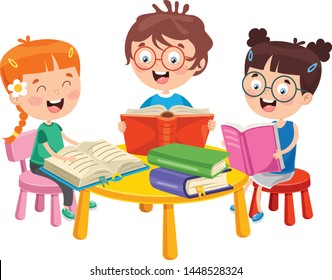 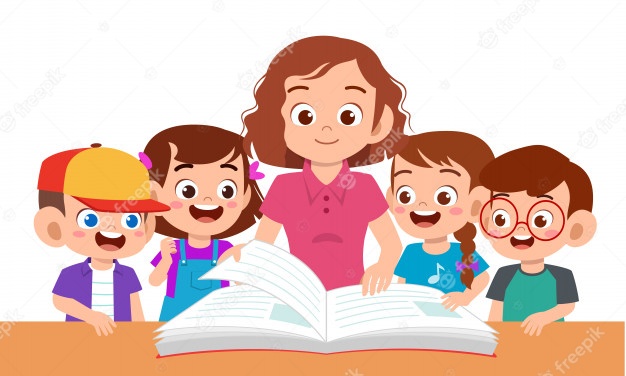 EM YÊU ÔNG MẶT TRỜIThơ: Đinh Thi HiểnEm yêu ông mặt trờiÔng tỏa sáng nơi nơiCho mầm xanh sự sốngCho chim trời ca vuiHàng ngày ông xuống chơiLuôn có tiếng trẻ cườiEm đi học em vuiMẹ đi làm cũng cười
Ngày mai em lớn rồiEm bay lên ông chơiÔng nhớ đừng tắt sángEm sẽ buồn ông ơiCó bao giờ ông nghĩVắng ông em sẽ buồn ...Em biết ơn ông lắmEm yêu ông...ông ơi ...
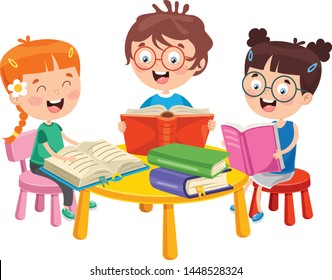 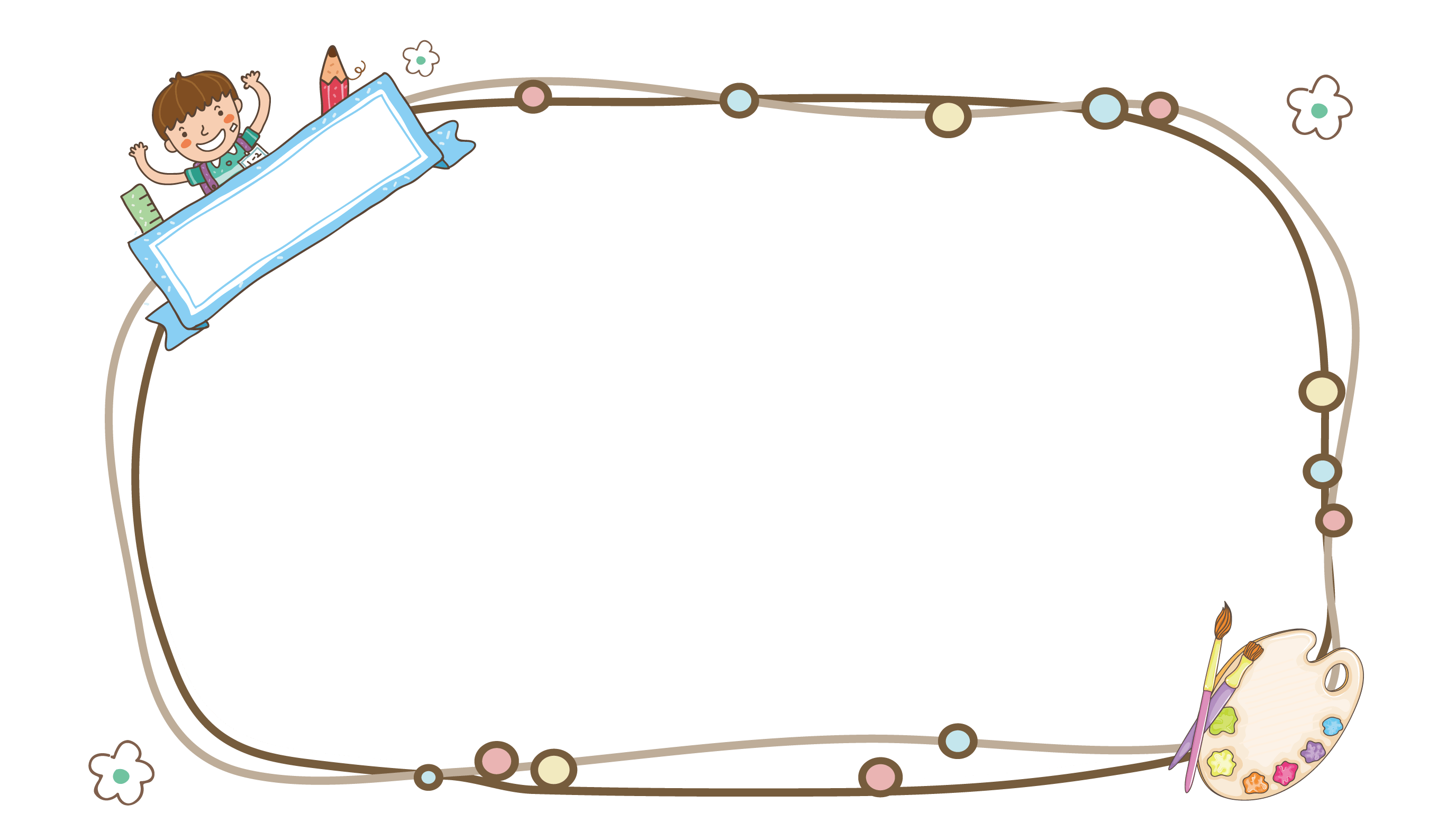 2. Đọc một số câu thơ hay cho các bạn nghe.
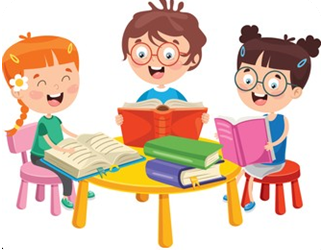 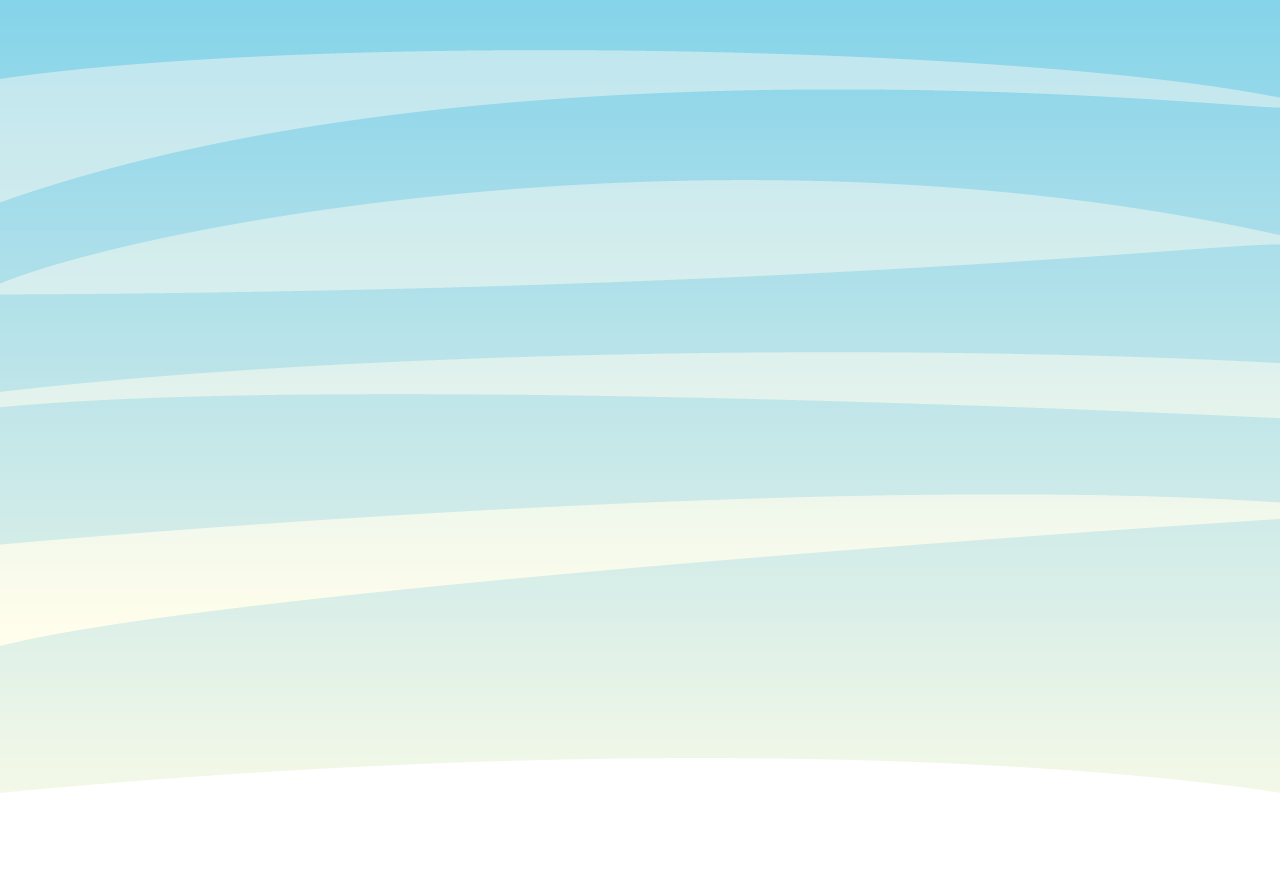 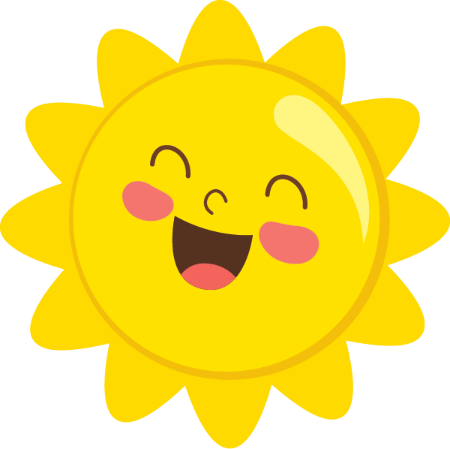 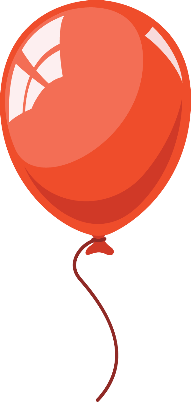 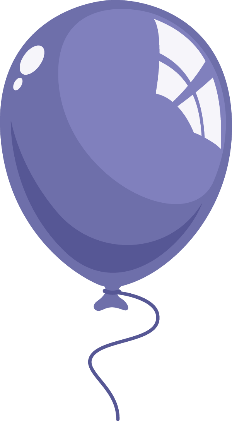 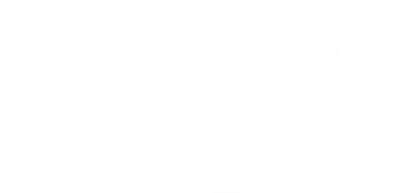 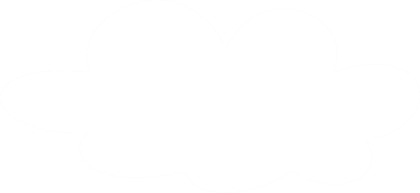 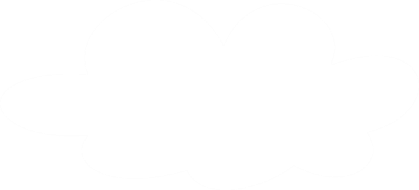 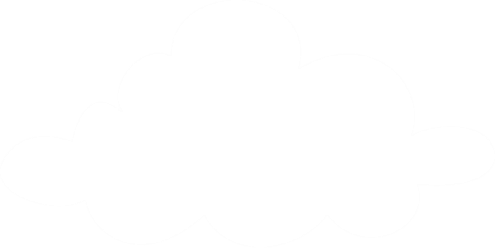 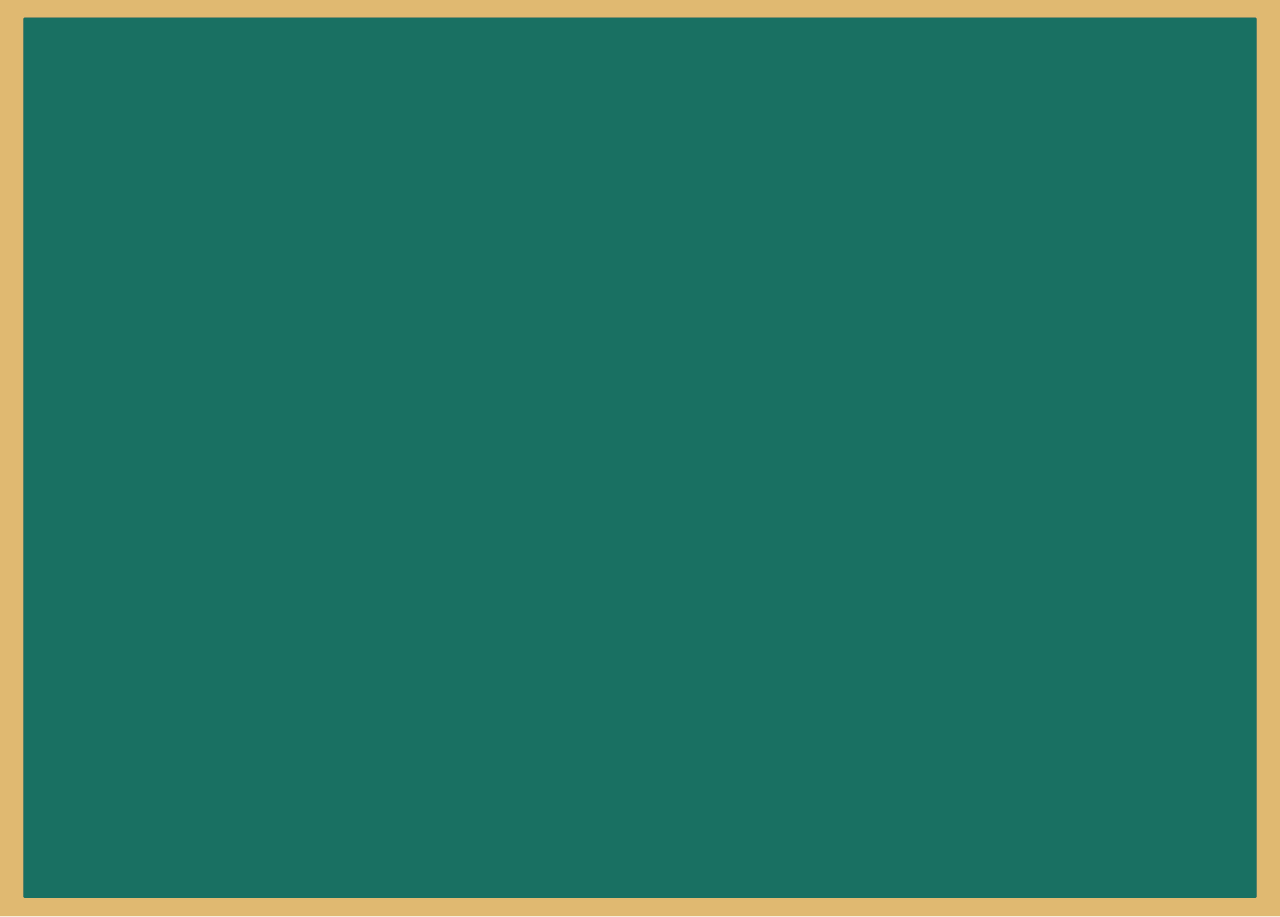 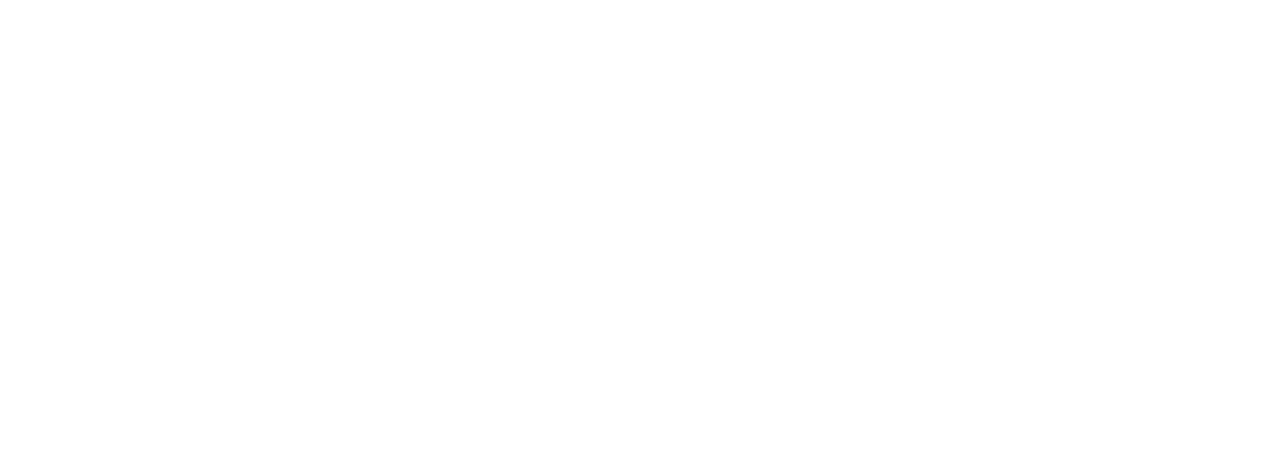 Nhận xét phần đọc/kể của bạn
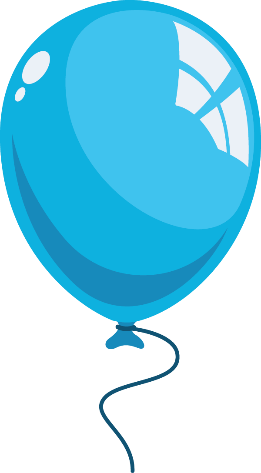 Vì sao bạn thích câu thơ này/ 
chi tiết này của câu chuyện?
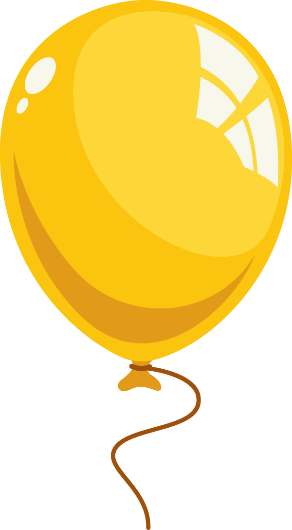 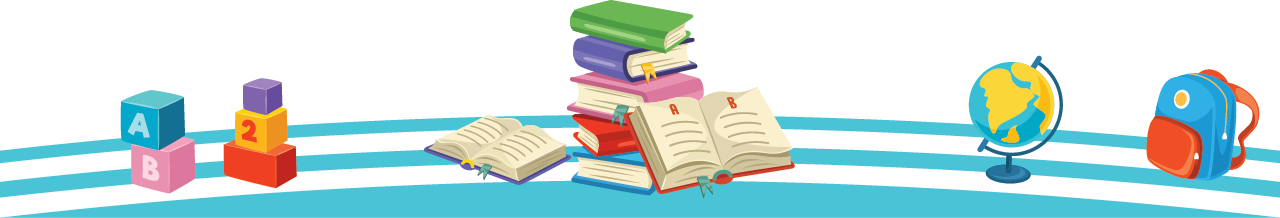 [Speaker Notes: Bài giảng thiết kế bởi: Hương Thảo - tranthao121004@gmail.com]
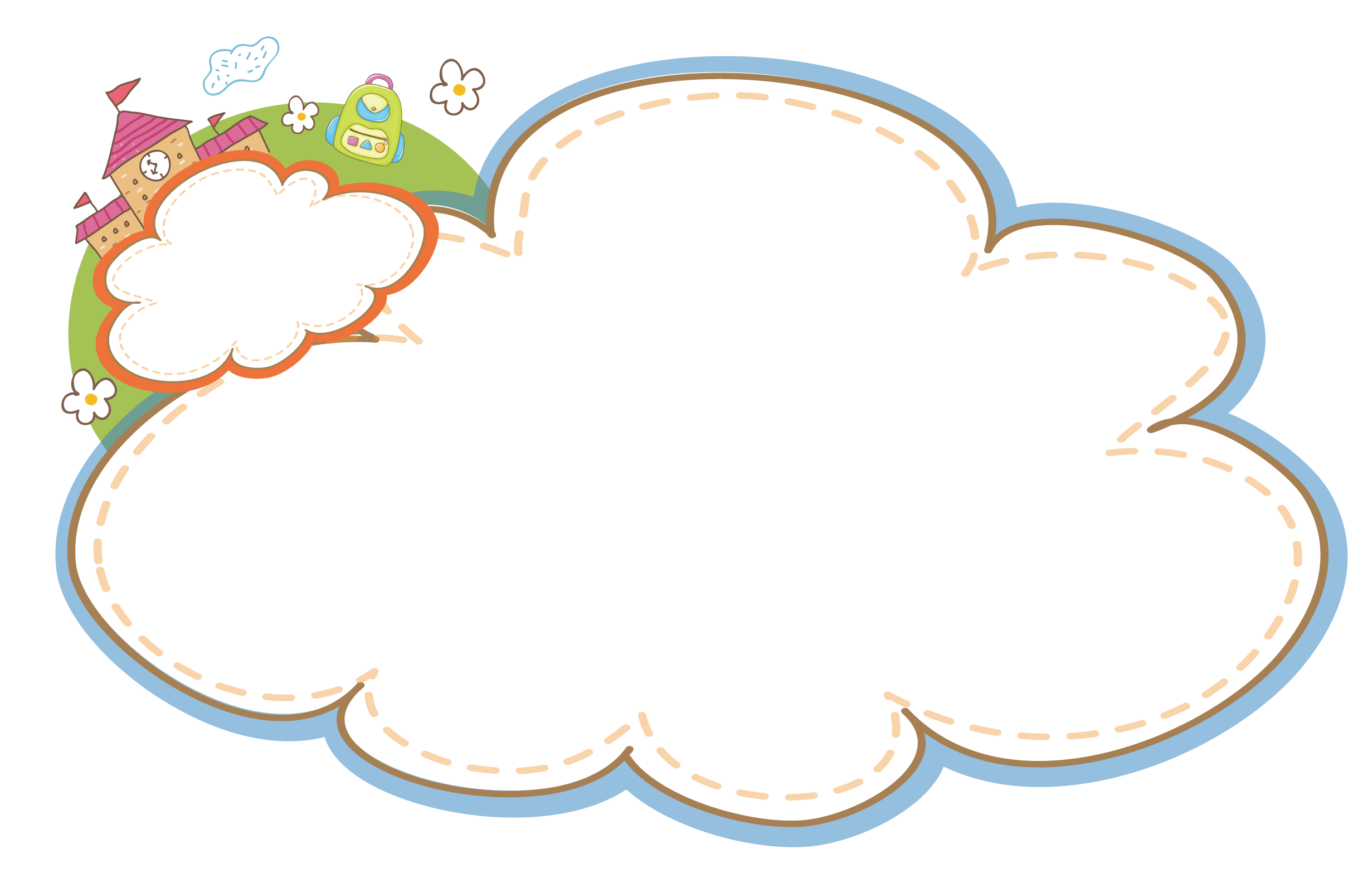 Vận dụng,trải nghiệm:
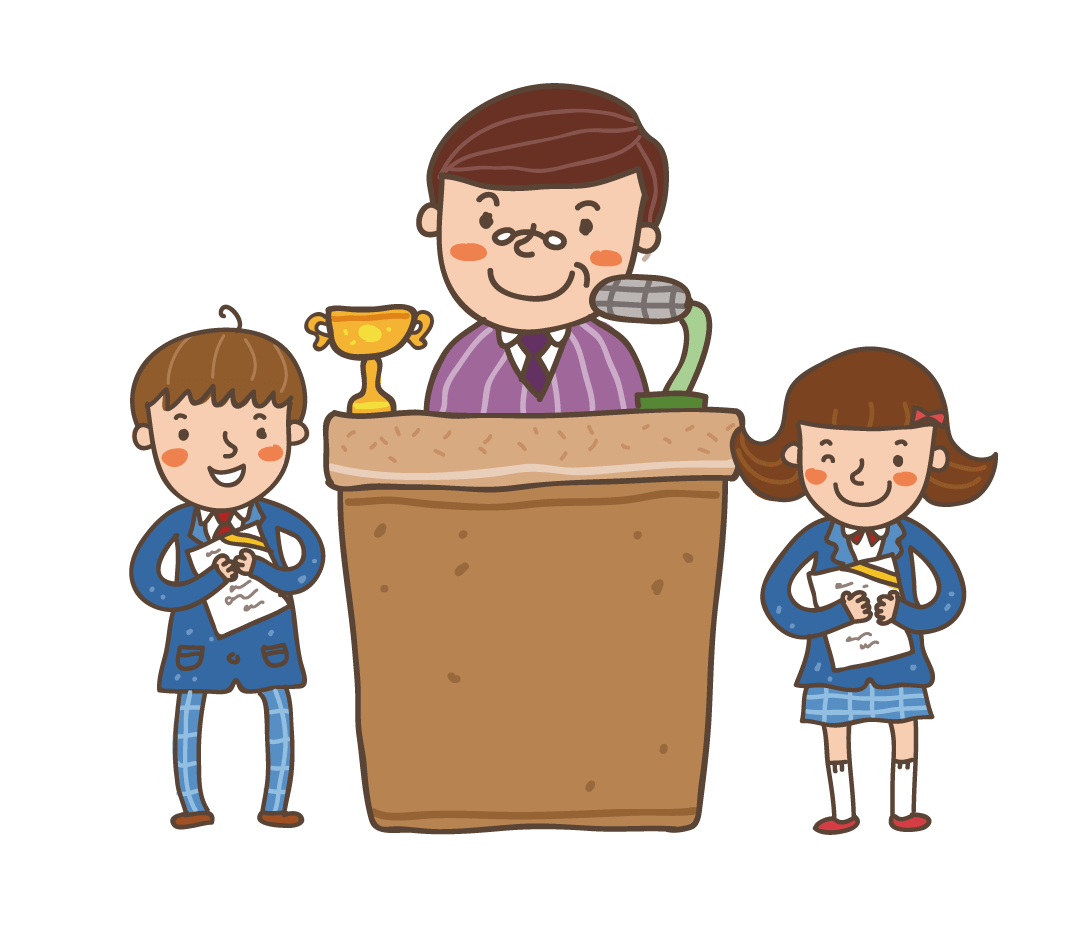 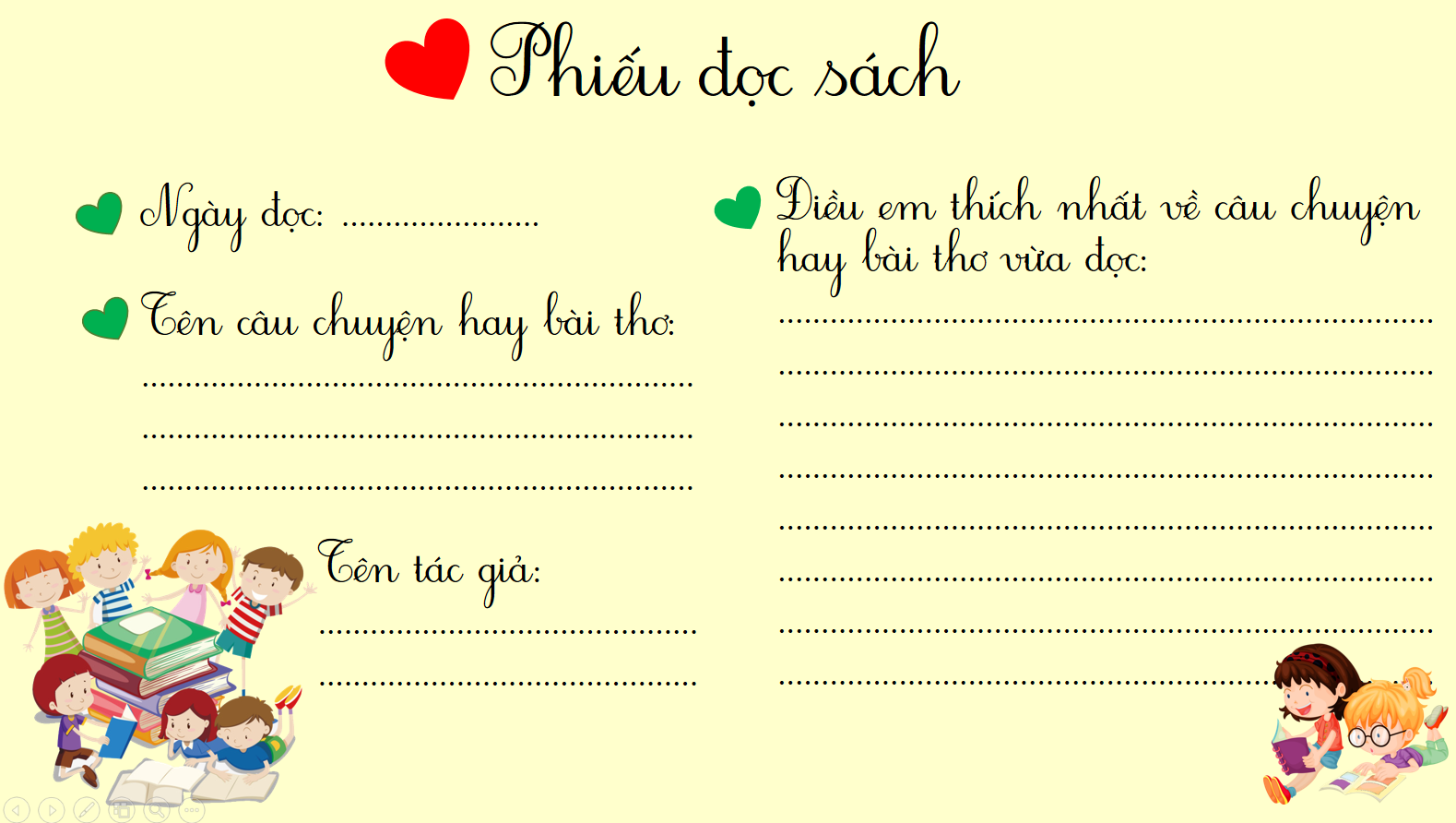 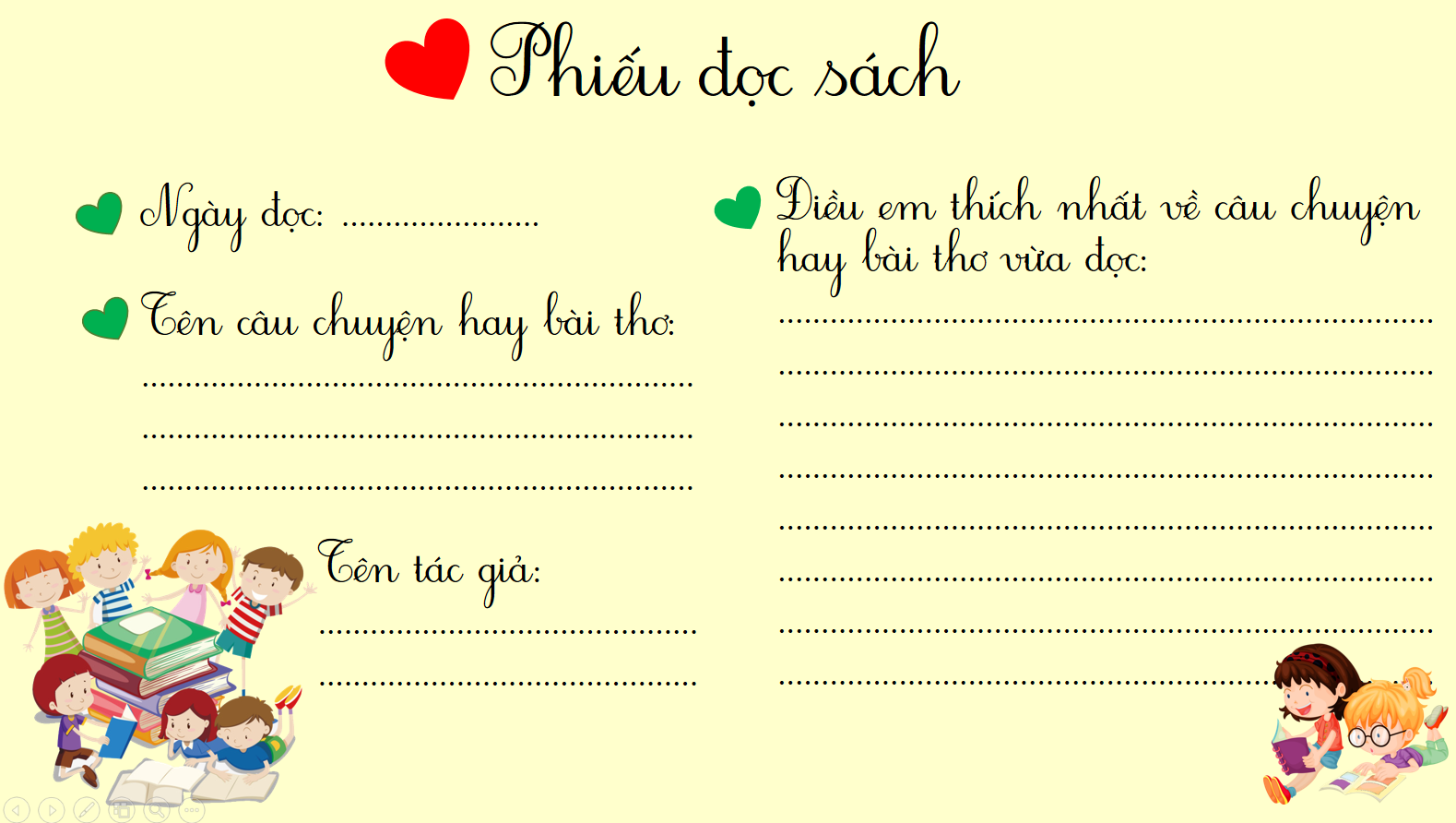 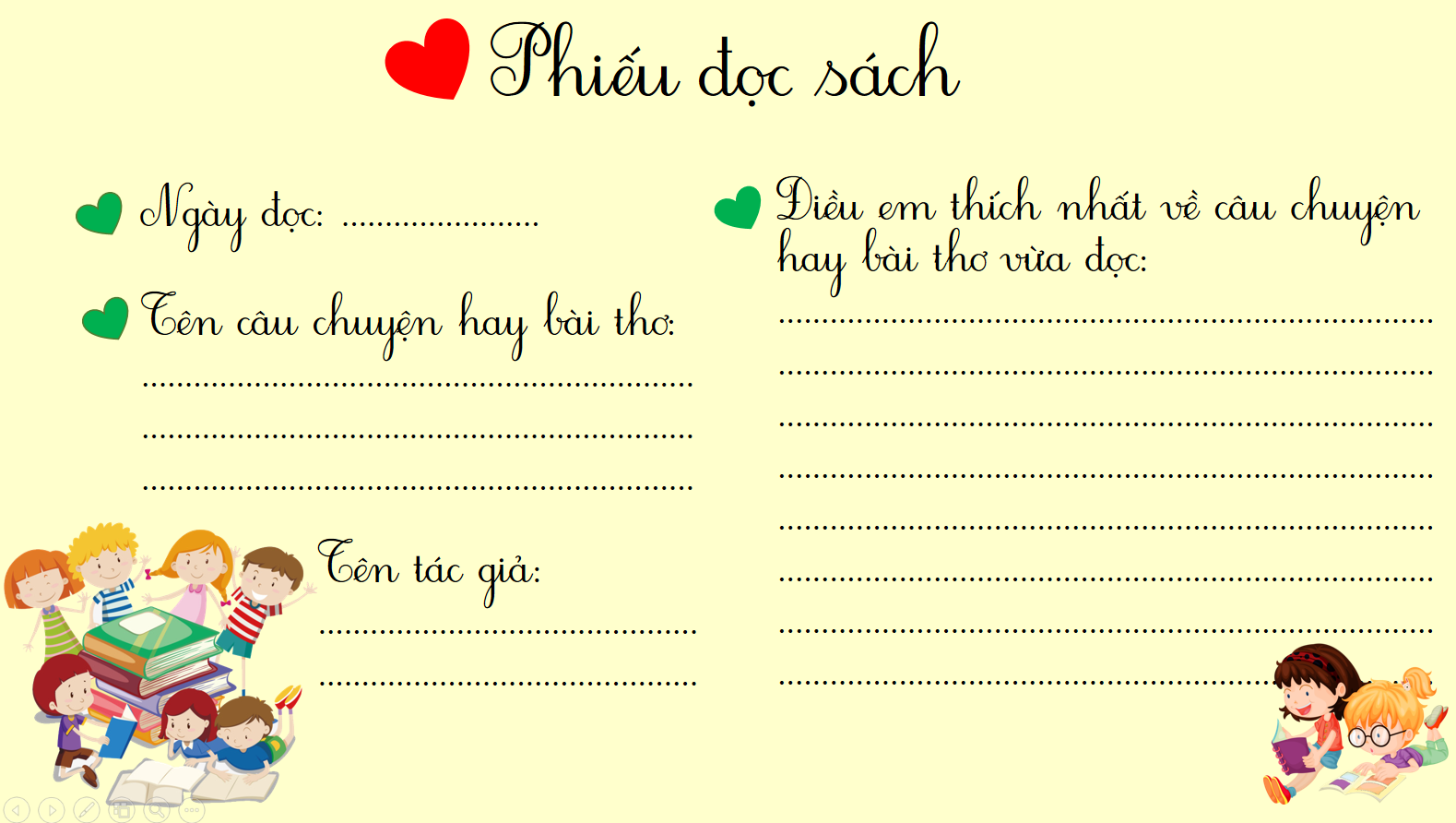 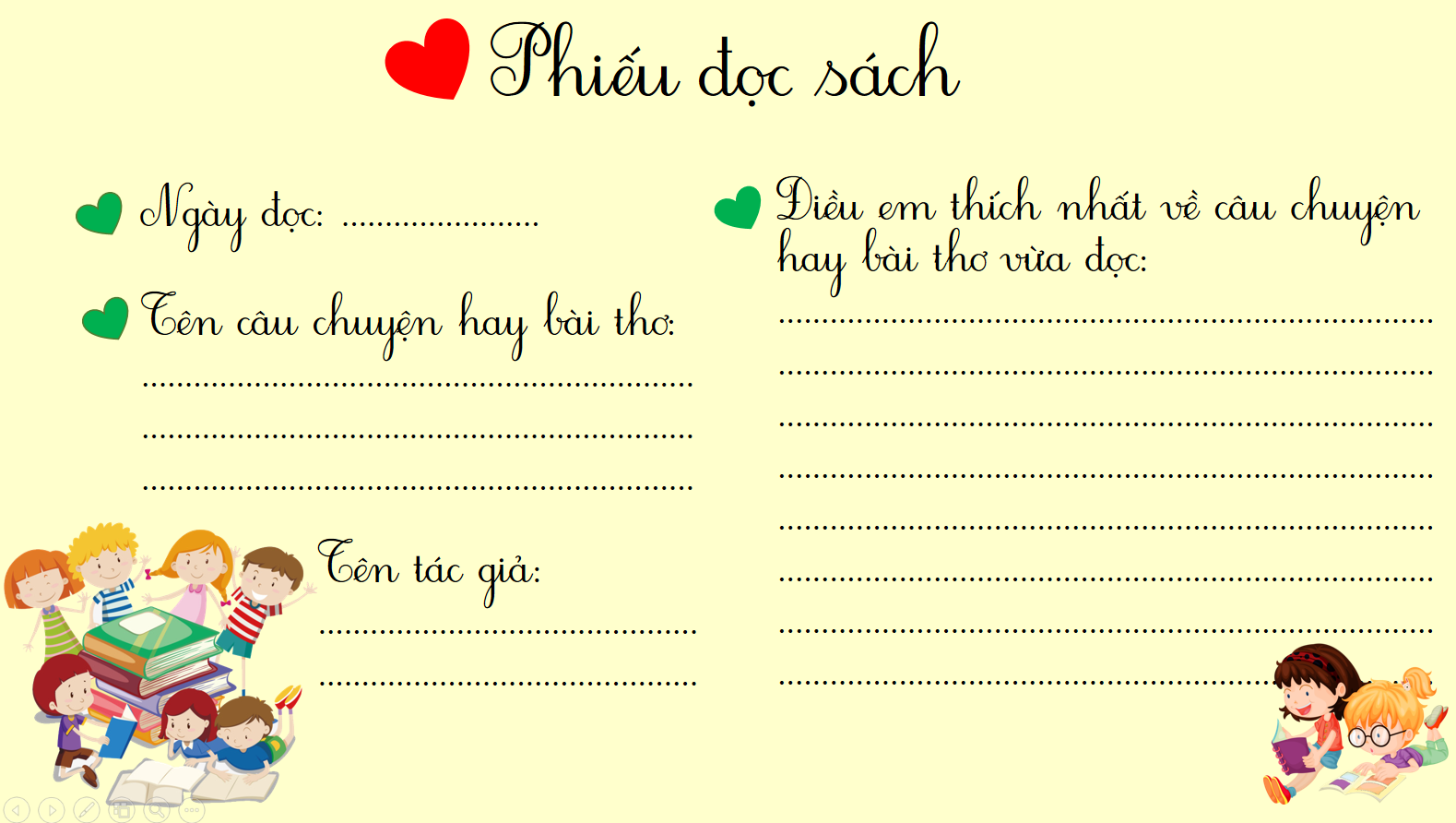 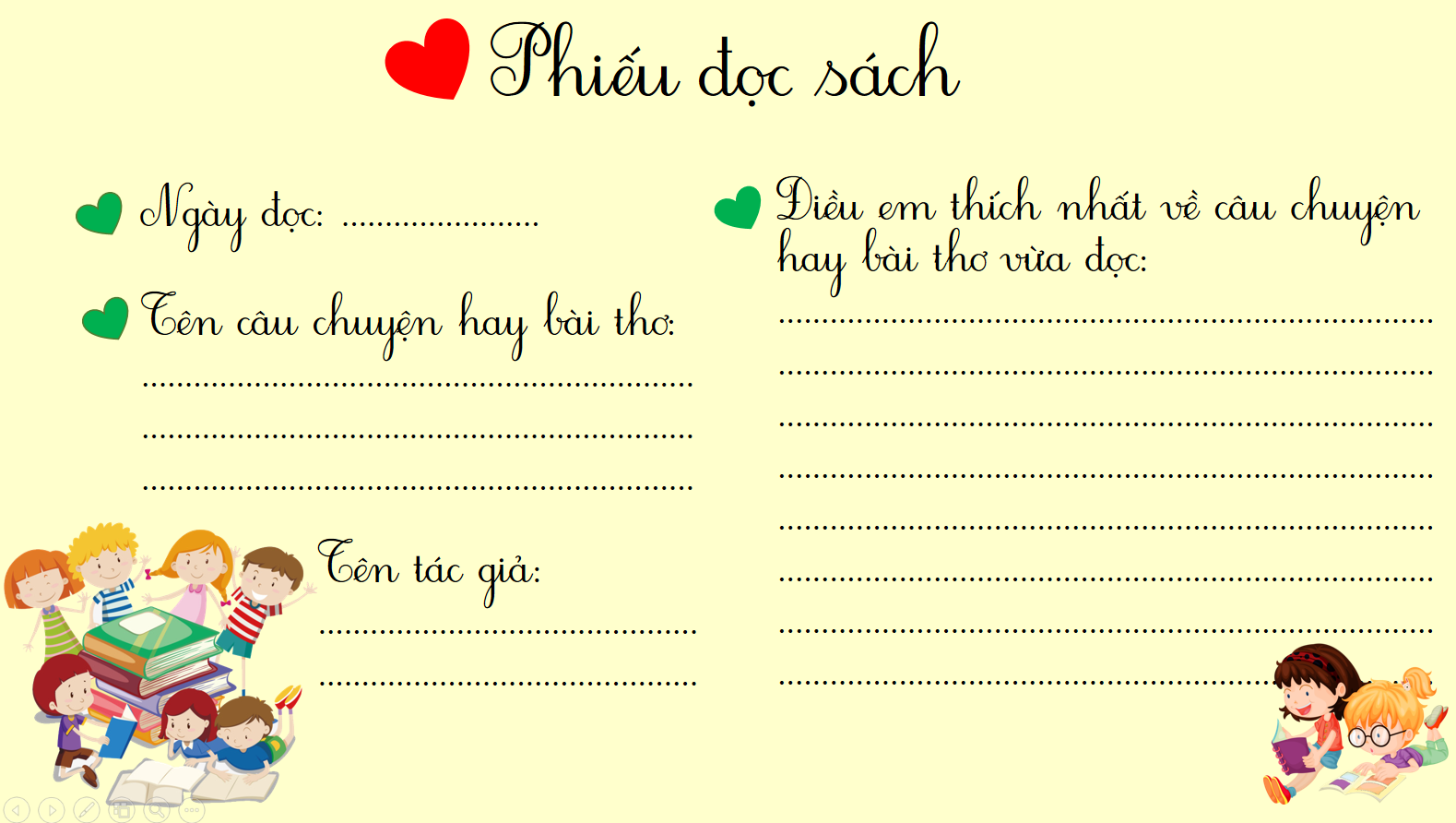 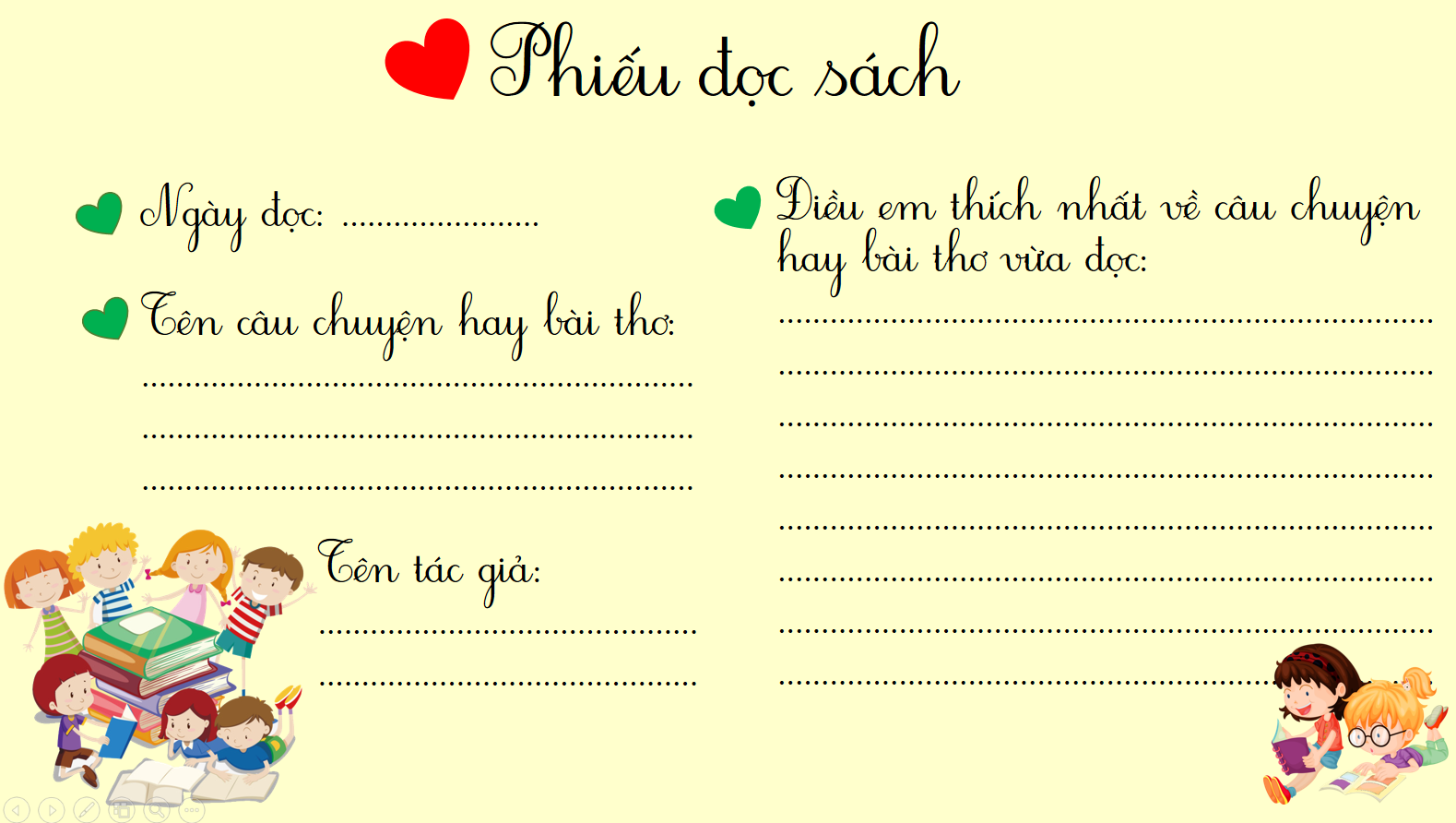 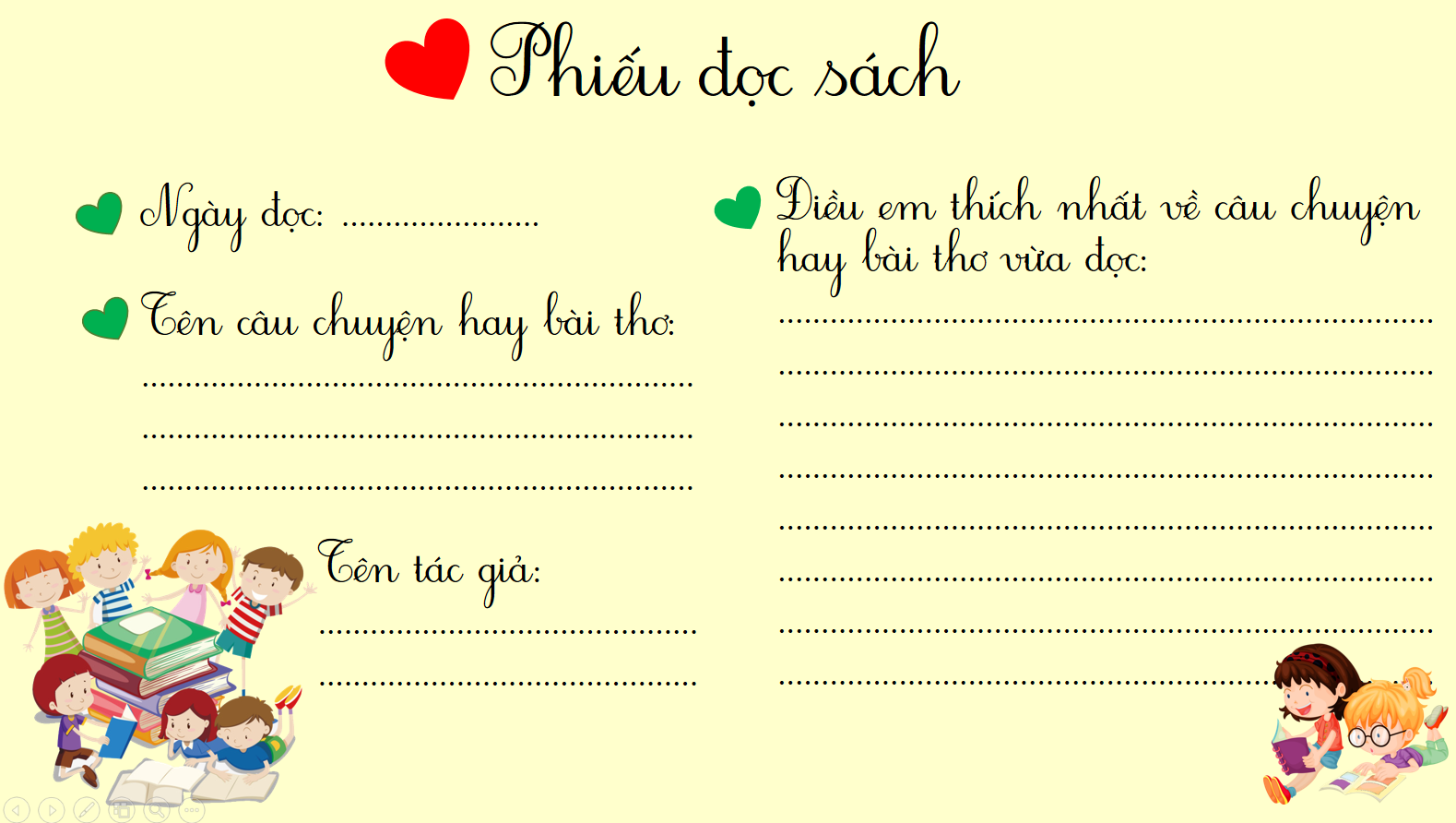 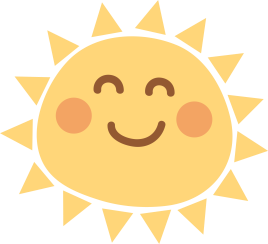 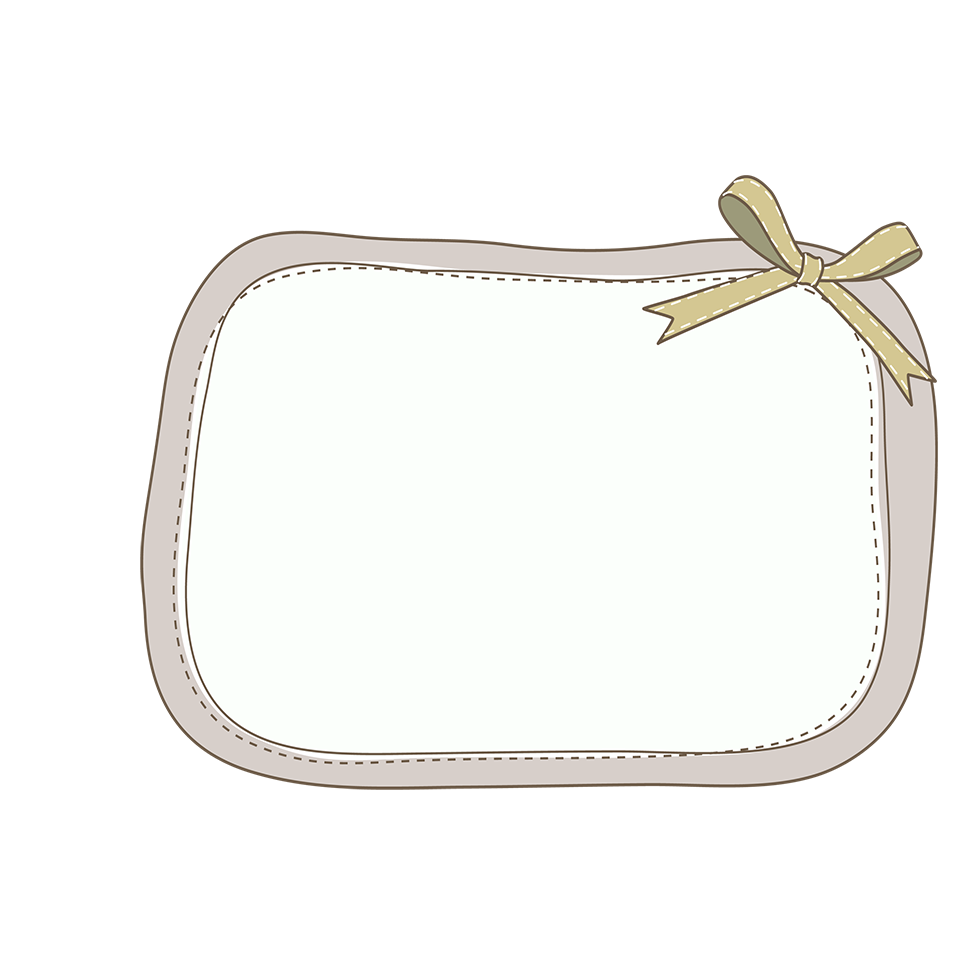 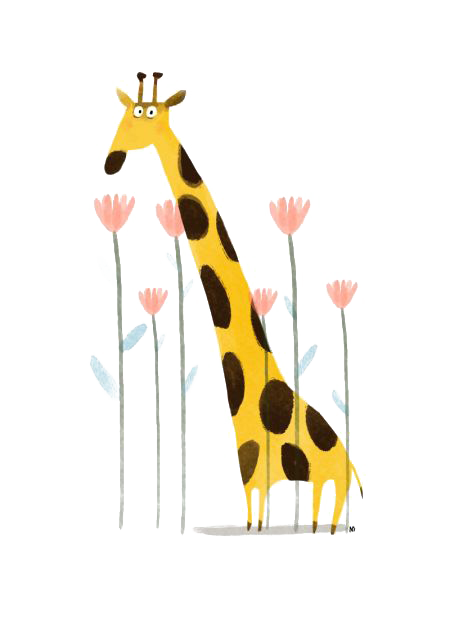 Về nhà:
Đọc và nói cho bố/mẹ hoặc anh/ chị nghe về nội dung bài thơ/ câu chuyện về thiếu nhi mà con tìm được.
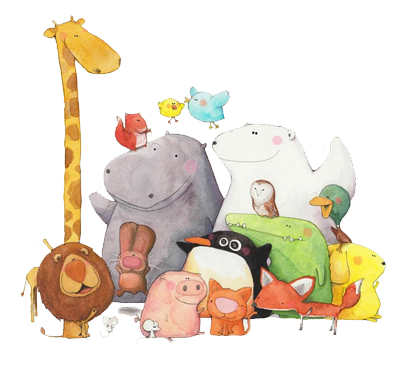 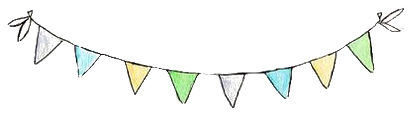 Chân thành cảm ơn các thầy cô và các em học sinh!
Chúc các thầy cô mạnh khỏe, công tác tốt
Chúc các em chăm ngoan, học giỏi.
Phiếu đǌ Ȥách
Điều em thích nhất về câu chuyện hay bài thơ vừa đǌ:
................................................................................................................................................................................................................................................................................................................................................................................................................................................................................................................................................................................................................................
Ngày đǌ: .......................
Tên câu chuyện hay bài thơ:
................................................................................................................................................................................................
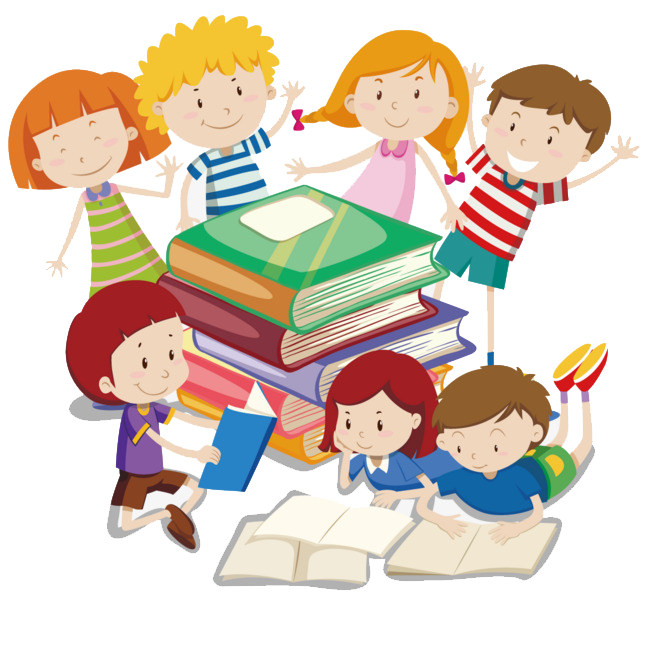 Tên tác giả:
........................................................................................
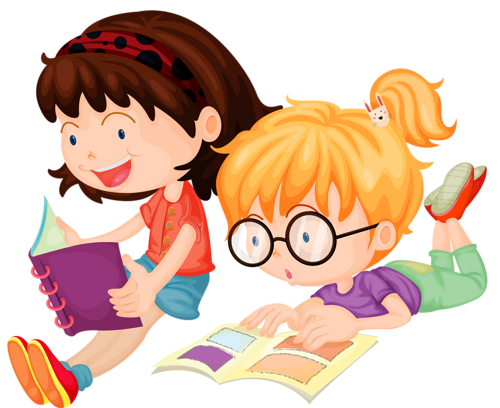